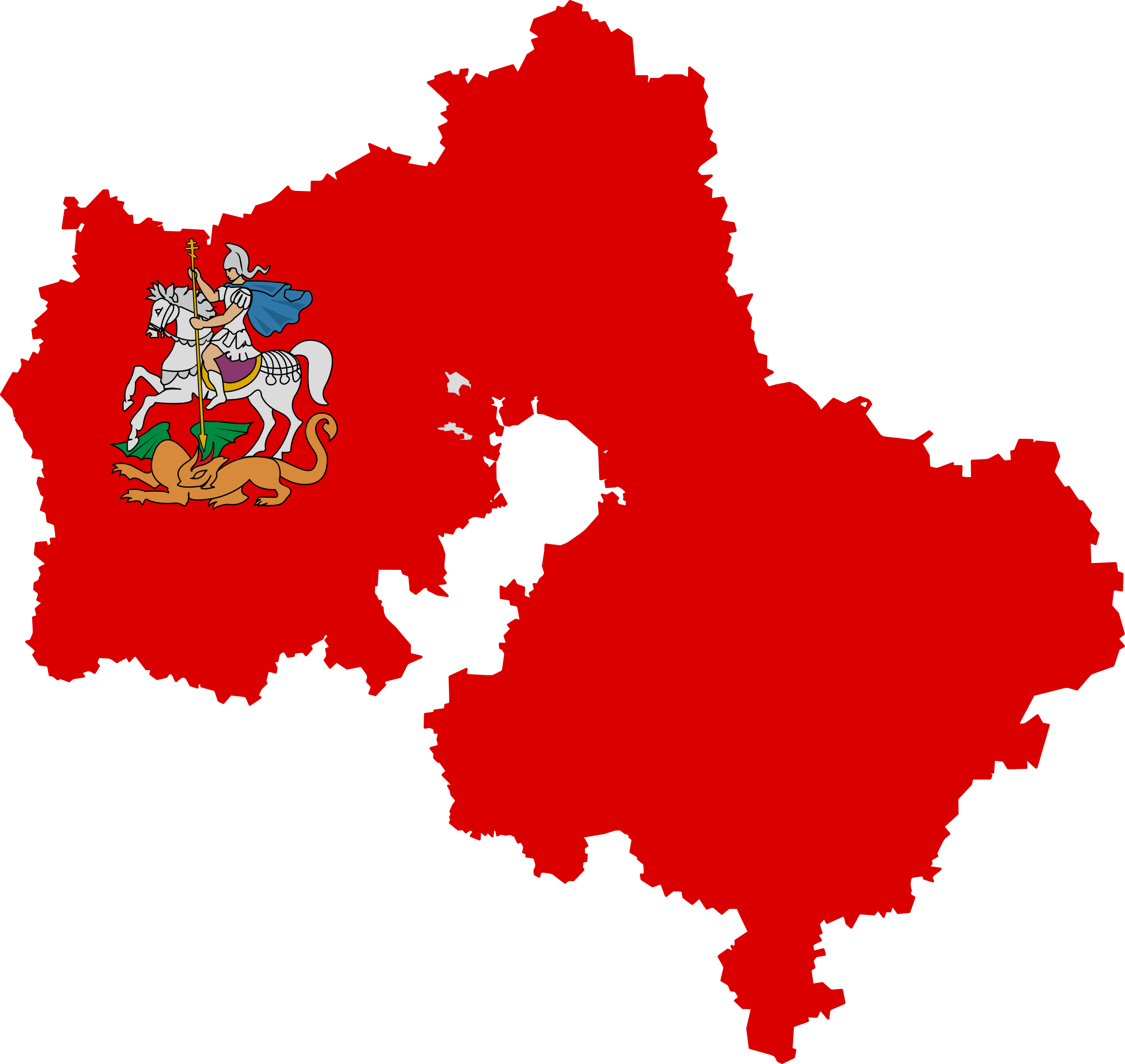 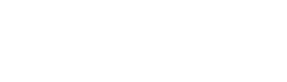 Государственная поддержка промышленных предприятий Московской области
2
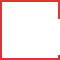 Программы финансирования
«ПРОЕКТЫ ПИЩЕВОЙ И ПЕРЕРАБАТЫВАЮЩЕЙ ПРОМЫШЛЕННОСТИ»
Льготные займы
на организацию нового производства продукции импортозамещения
на модернизацию(переход на наилучшие доступные технологии)
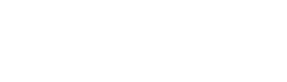 3
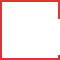 Основные условия займа
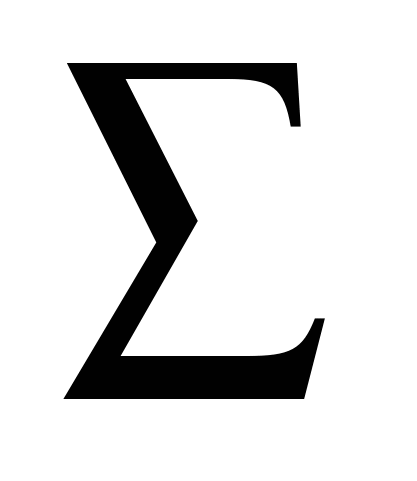 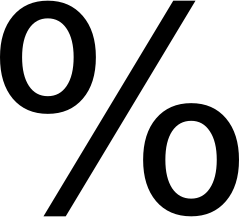 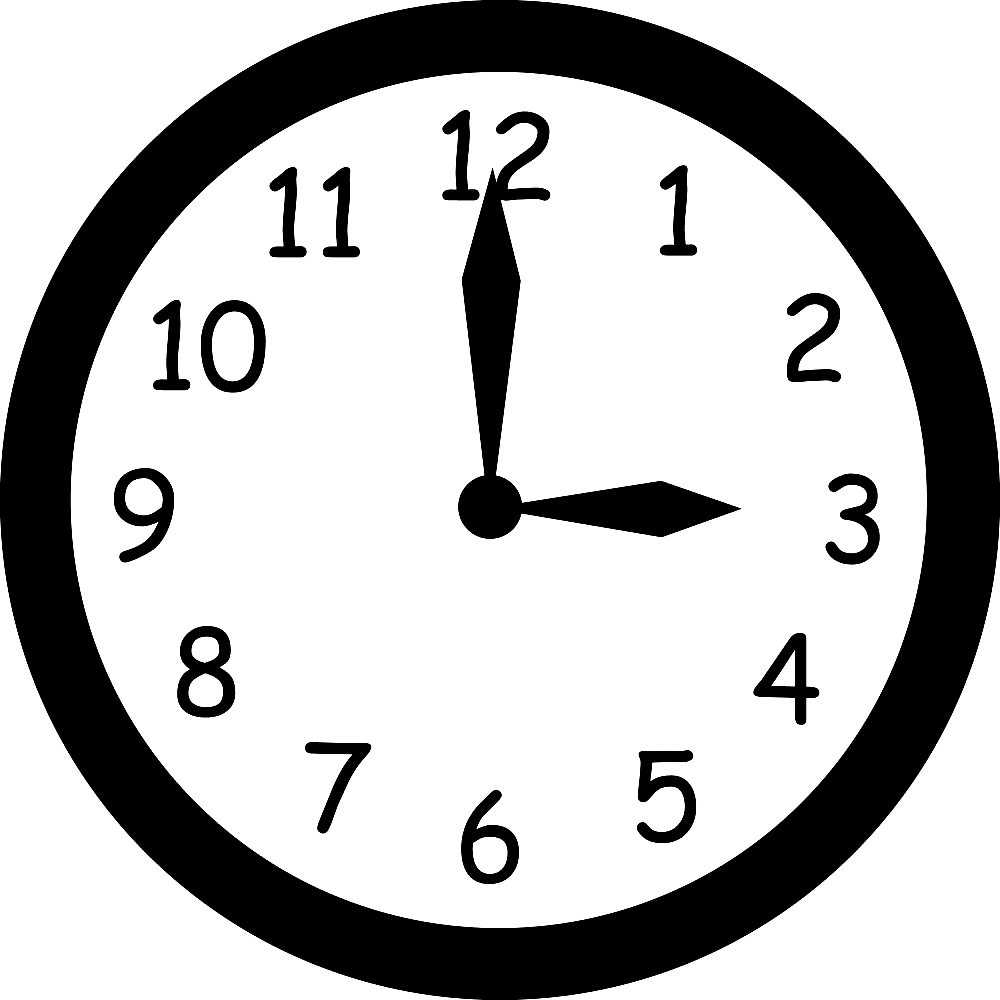 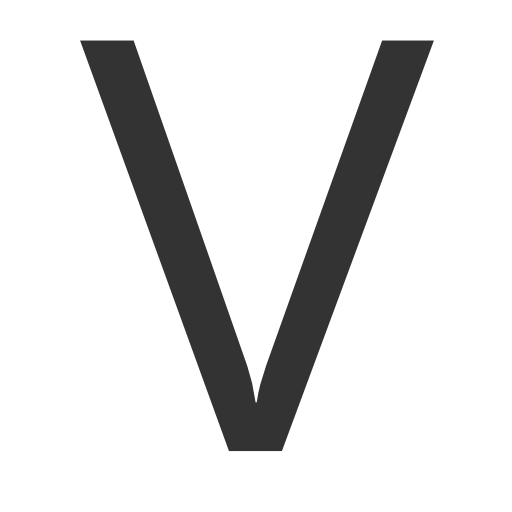 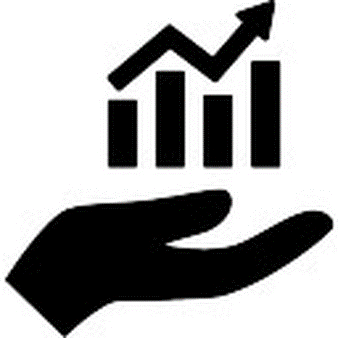 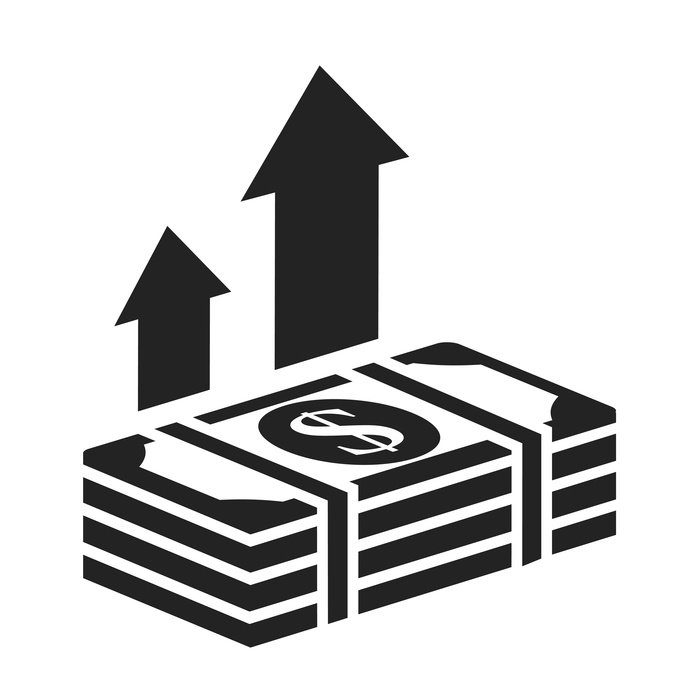 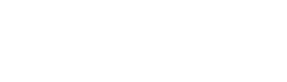 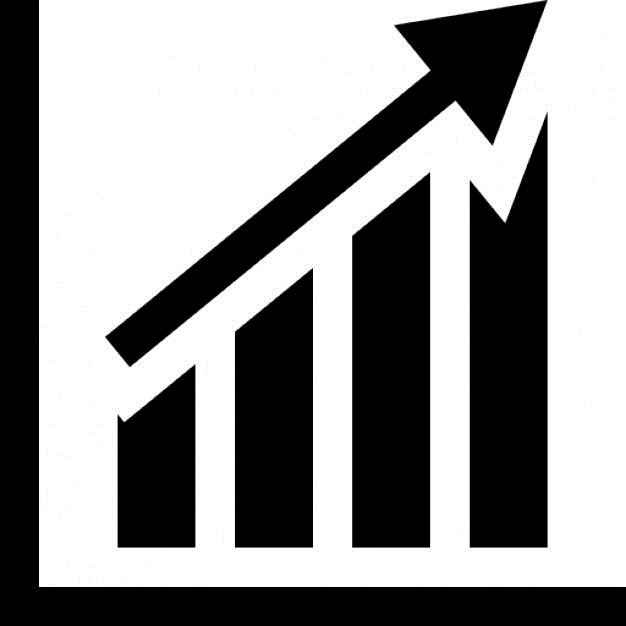 4
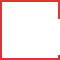 Отраслевые направления программы
Номер класса ОКВЭД 2
Вид экономической деятельности
10.1        Переработка и консервирование мяса и мясной пищевой продукции;

10.3        Переработка и консервирование фруктов и овощей;

10.5        Производство молочной продукции;

10.6        Производство продуктов мукомольной и крупяной промышленности;

10.7        Производство хлебобулочных и мучных кондитерских изделий.
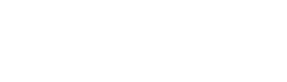 5
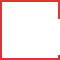 Целевое назначение займа
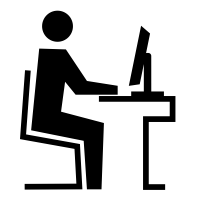 Разработка нового продукта или технологии
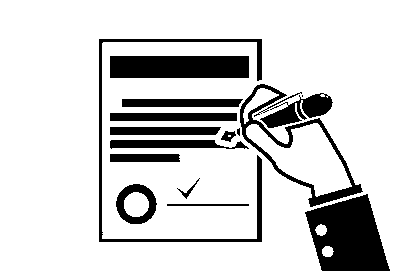 Разработка технико-экономического обоснования
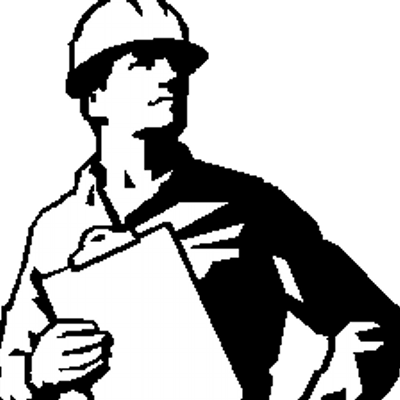 Инжиниринговые услуги
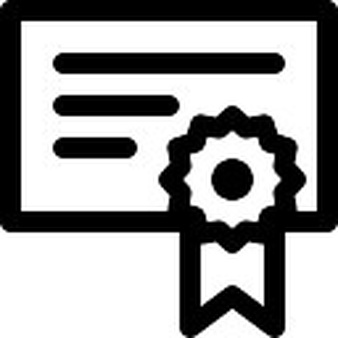 Приобретение прав на результаты интеллектуальной деятельности
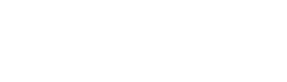 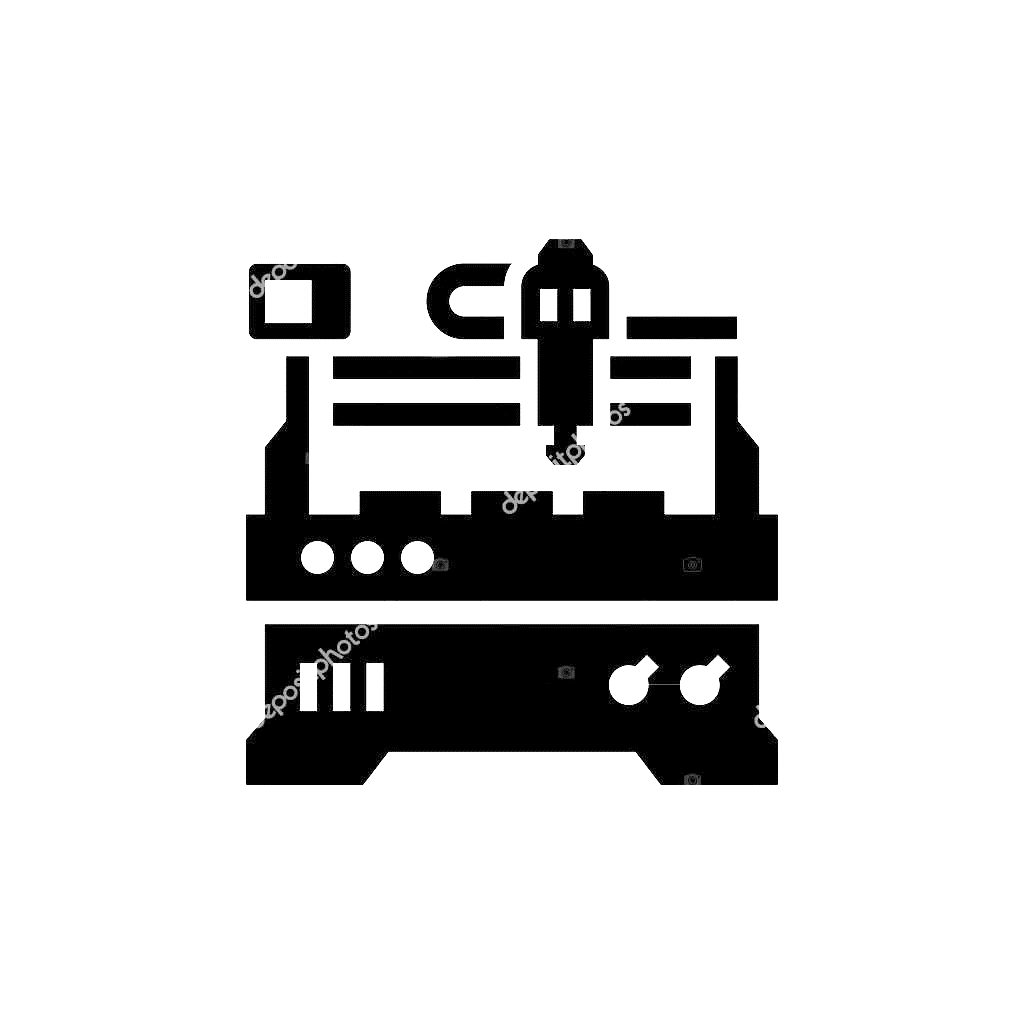 Приобретение в собственность промышленного оборудования
см. Приложение №1 на слайде 12.
6
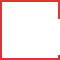 Нельзя использовать средства займа на:
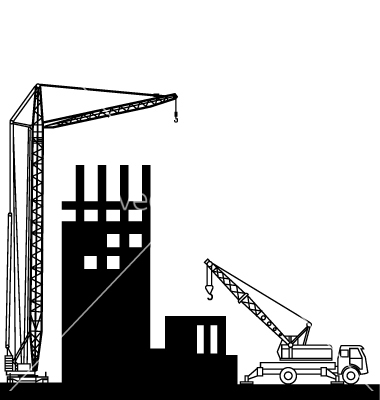 Строительство и капитальный ремонт зданий и сооружений
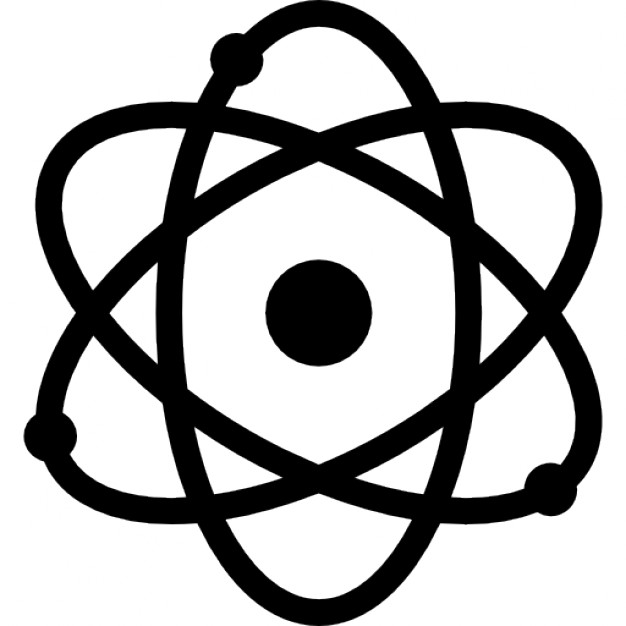 Проведение научно-исследовательских работ
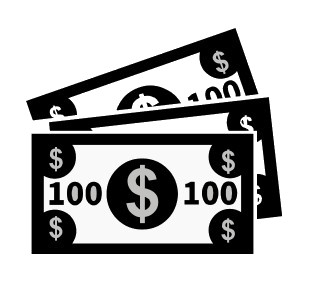 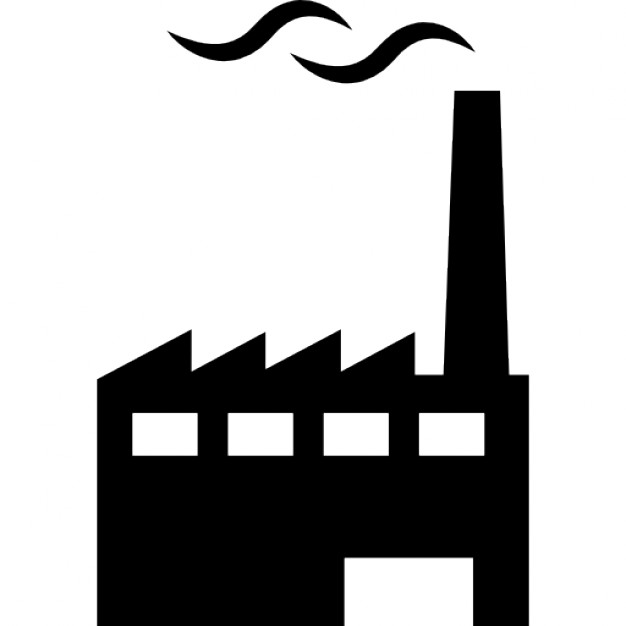 Приобретение недвижимого имущества
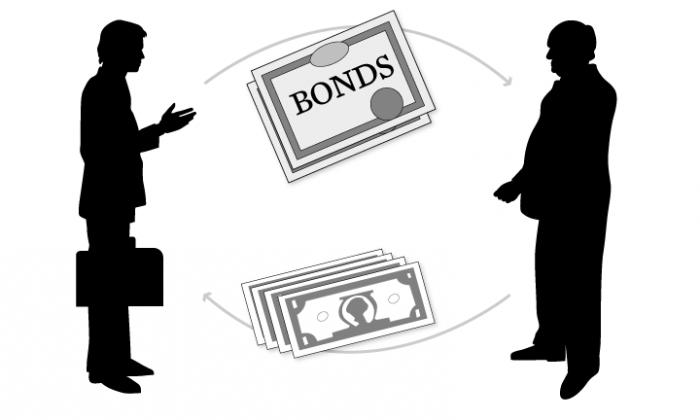 Рефинансирование заемных средств и уплату % по привлеченным кредитам/займам
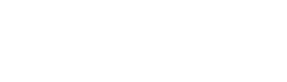 7
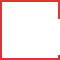 Обеспечение возврата займа
Основное обеспечение*
Дисконт
Дополнительное обеспечение (не включается в расчет суммы достаточного обеспечения проекта)
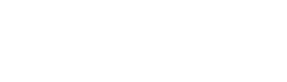 * - обеспечение займа предоставляется в объеме не меньше суммы займа + суммы процентов за весь срок.
** - принимается в залог после ввода в эксплуатацию
8
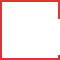 Критерии отбора проектов для финансирования
Рыночная перспективность и потенциал импортозамещения/ экспортный потенциал продукта
Производственная обоснованность проекта и стратегическая заинтересованность компании в его реализации
Научно-техническая перспективность продукта и проекта, включая соответствие принципам наилучших доступных технологий (НДТ)
Финансово-экономическая эффективность и устойчивость проекта
Финансовая состоятельность заявителя
Качество и достаточность обеспечения возврата займа
Юридическая состоятельность Заявителя, лиц, предоставивших обеспечение, ключевых исполнителей и схемы реализации проекта
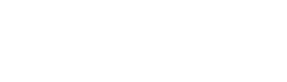 см. Приложение №2  на слайдах 13 - 14.
9
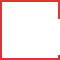 Процесс рассмотрения заявки Фондом
Предоставление финансирования
Заполнение резюме проекта, подача заявки в Фонд
Представление документов проекта, Комплексная экспертиза
Договорная работа, открытие счета в расчетном банке, предоставление займа
Консультации и методическая поддержка Фонда
Экспертиза проекта, заявителя на предмет соответствия критериям
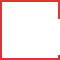 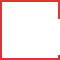 3
6
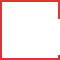 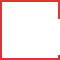 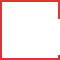 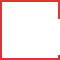 2
5
4
1
Реализация проекта погашение займа
Экспресс 
оценка заявки
Экспертный совет Фонда
Защита проекта перед коллегиальным органом Фонда, решение о софинансировании
Взаимодействие заявителя с Фондом в процессе мониторинга
Анализ заявки на предмет соответствия условиям финансирования
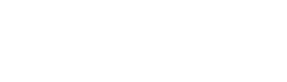 10
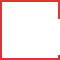 Документы проекта
ЧЕК-ЛИСТ
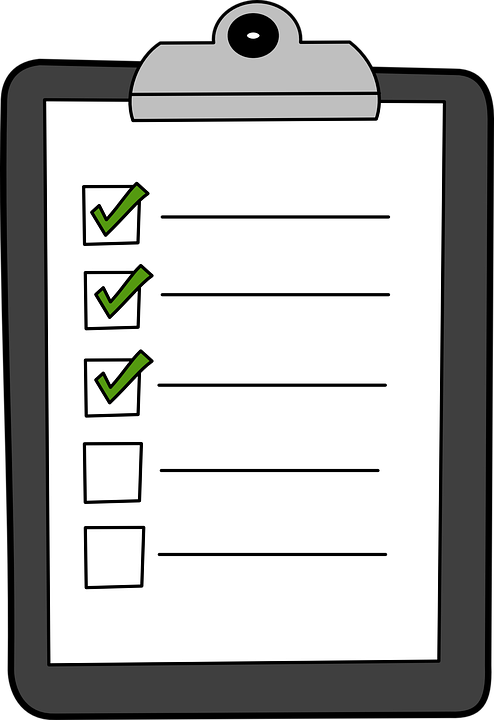 Перечень документов, предоставляемых в Фонд на этапах рассмотрения заявки размещен на сайте Фонда – раздел «Финансовая поддержка» https://frpmo.ru/support/.
Юридические документы
Финансовая отчетность
Документы проекта*:
Техническое задание по проекту
Бизнес-план проекта
Календарный план проекта
Смета проекта
Финансовая модель
Перечень обеспечения, оценка
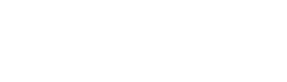 * - Методические рекомендации по оформлению документов проекта размещены на сайте Фонда – раздел «Финансовая поддержка» https://frpmo.ru/support/.
11
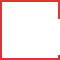 Консультационная поддержка
Cайт Фонда - www.frpmo.ru
Единый телефон консультационного центра Фонда: 
+7 (495) 136-99-09
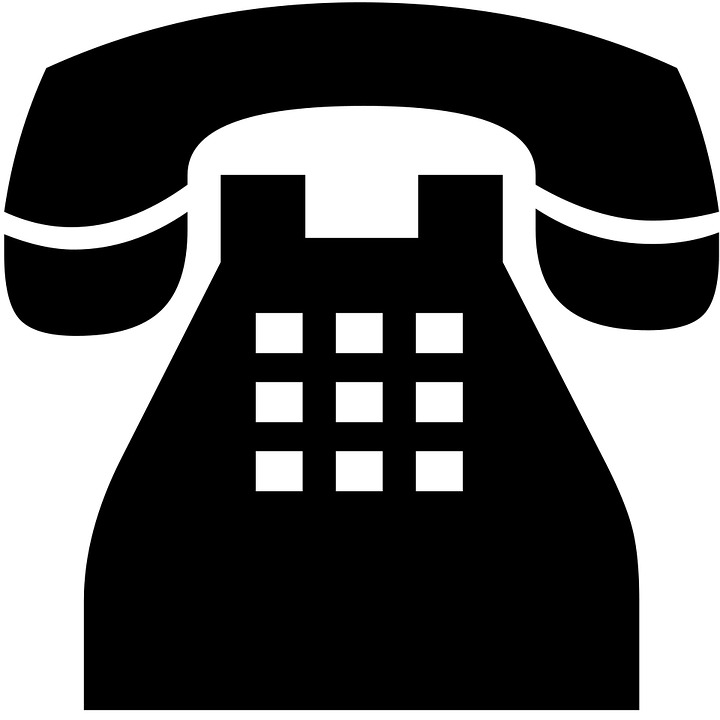 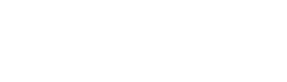 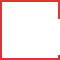 Целевое назначение займа
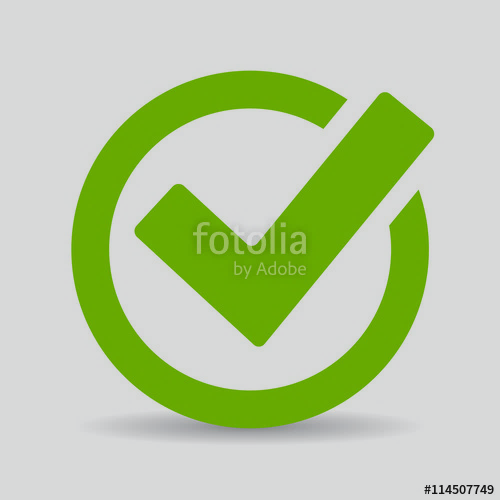 Приложение №1
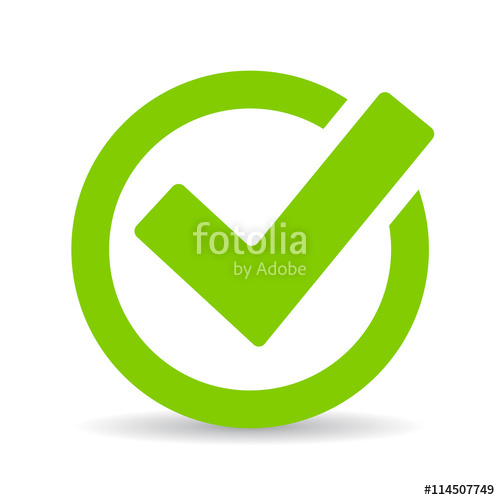 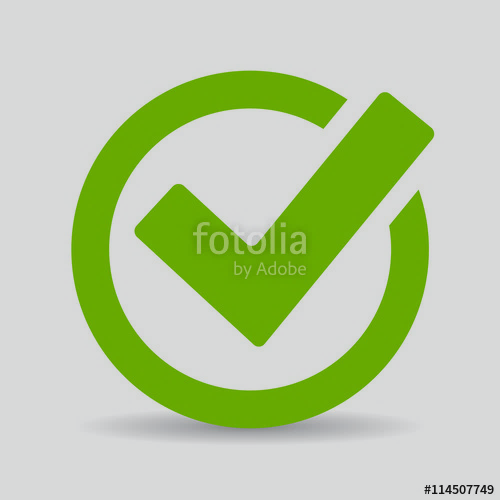 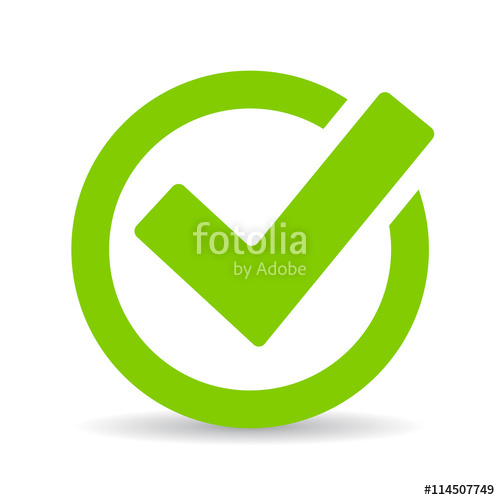 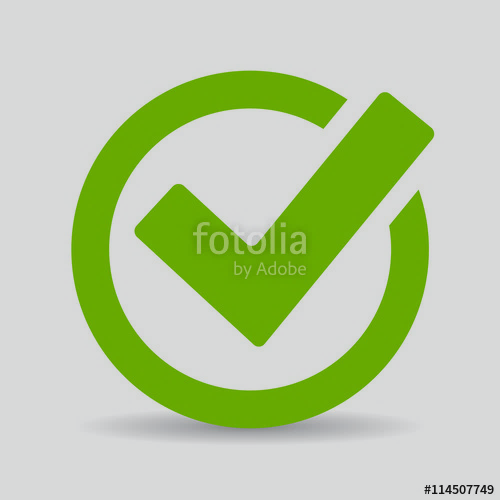 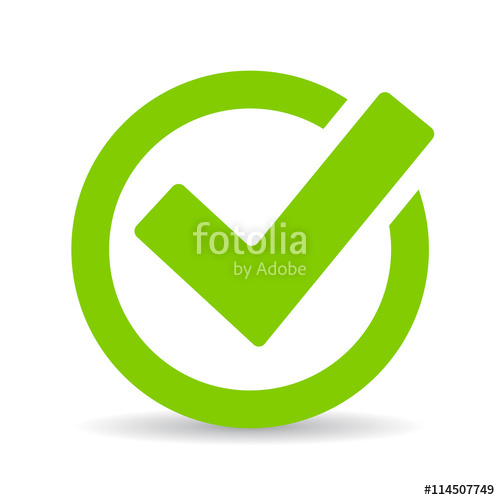 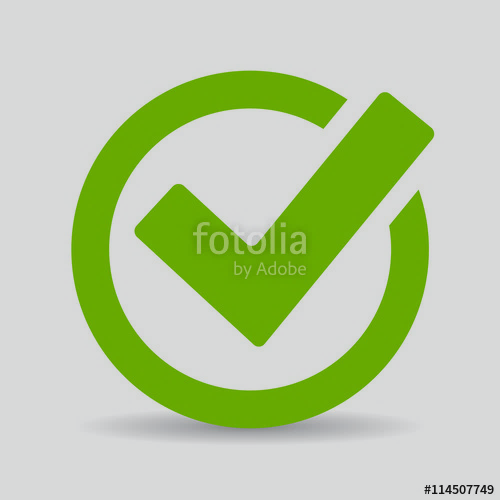 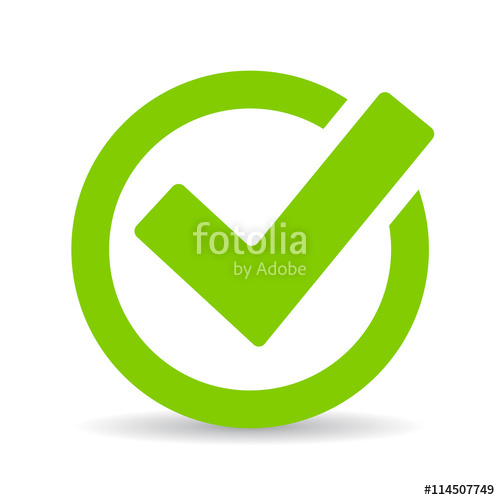 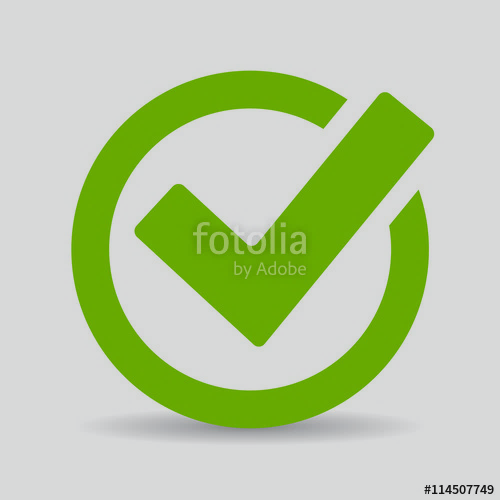 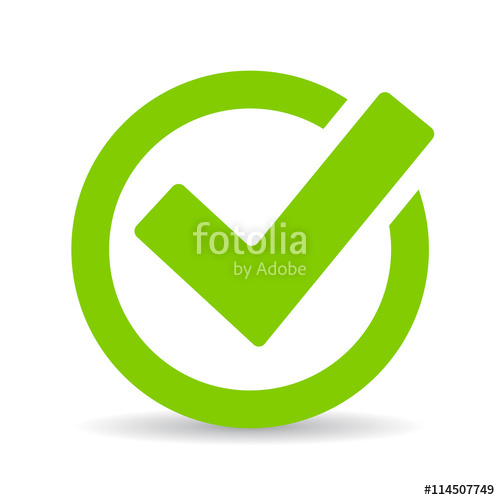 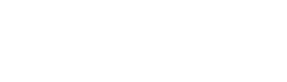 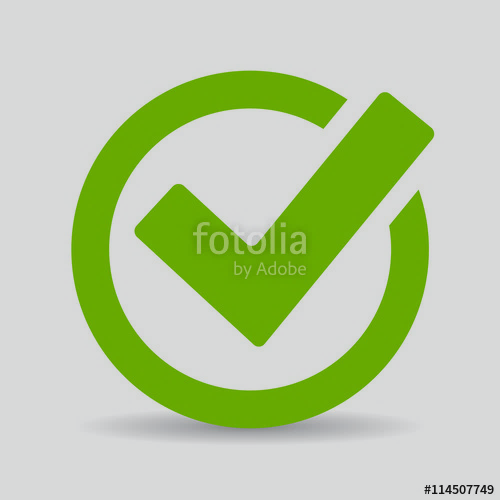 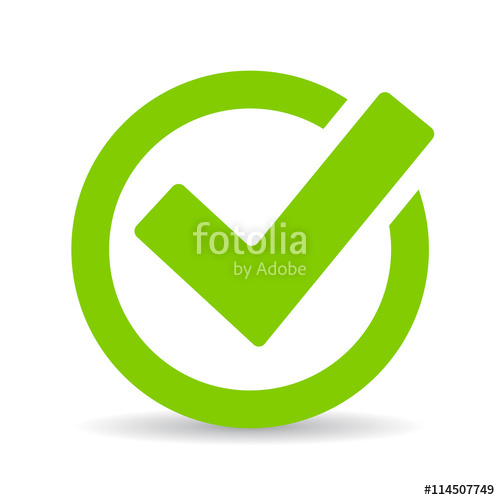 12
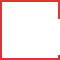 Особенности программы
Приложение №2
Для оценки соответствия проекта программе финансирования по критерию «Научно-техническая перспективность продукта и проекта» осуществляется, экспертиза соответствия Проекта одному или нескольким из следующих параметров:
Новизна технических решений относительно российского технического уровня;
Разработки и внедряемые технологий соответствуют принципам наилучших доступных технологий**;
Наличие у получаемой в ходе реализации проекта промышленной продукции потенциала импортозамещения либо экспортного потенциала;
Наличие научно-технического задела и подтверждение прав Заявителя на него;
Техническая реализуемость проекта.
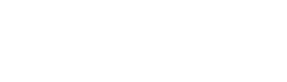 * - в том числе утвержденным информационно-технологическим справочникам по наилучшим доступным технологиям Росстандарта.
13
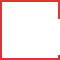 Требования к заявителю и основным участникам проекта
Приложение №2
Юридическое лицо - резидент Московской области, осуществляющее деятельность в сфере промышленности.
На момент подачи заявки раскрыта структура собственности, предоставлены список аффилированных лиц и сведения о бенефициарных владельцах – физических лицах.
Текущее и  прогнозируемое  на  срок  займа финансовое положение Заявителя устойчиво с точки зрения достаточности активов и денежных потоков.
Не находится в процессе реорганизации ( за исключением реорганизации в форме преобразования, слияния или присоединения), ликвидации или банкротства.
Отсутствие просроченной задолженности у заявителя/ аффилированных лиц, задействованных в реализации проекта в качестве основных участников:- по налогам, сборам и иным обязательным платежам в бюджеты бюджетной системы РФ, - по заработной плате перед работниками, - перед Фондом.
Ключевой исполнитель/ поставщик оборудования:- резидент РФ или иностранное юридическое лицо, не зарегистрированное в низконалоговой юрисдикции,- не находится в процессе ликвидации или банкротства,- осуществляет деятельность, соответствующую деятельности в рамках проекта, и роли, заявленной в проекте (поставщик оборудования, инжиниринговая компания и т.п.). Компетенции подтверждаются информацией о ранее выполненных аналогичных работах (услугах), произведенной продукцией.- не предусмотрены расчеты через низконалоговые юрисдикции.
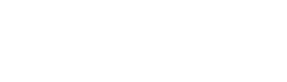 14